ENVIRONMENTAL BIOCHEMISTRY AND TOXICOLOGY
BIOC 261
1
Lecturer: Madam Leah
MUUNDA MUDENDA
15/BSB/BU/R/0004
PRESENTATION BY
2
Presented on: 24th October, 2017.
Question:
“Discuss Chelating agents and Antidotes.”
3
OBJECTIVES
To explain what chelating agents are; 
Definition 
Classification
Examples
Mechanism of Action, and 
Their practical Applications.
4
2. To explain what antidotes are; 
Definition 
Classification
Examples
Mechanism of Action, and 
Their practical Applications.
5
3. Establish the relation that exists between
    chelators and antidotes.
6
WHAT ARE CHELATING AGENTS?
    
These are also called; chelants, chelators, or sequestering agents.
7
Definition of chelating agents
Chelators/ Chelating agents are chemical compounds that react with metal ions to form a stable, water-soluble complex. 

A chelating agent is a substance whose molecules can form several bonds to a single metal ion.

A compound/ substance having ability to form complexes with heavy metal and prevent or reverse the binding of metallic cation to ligands of the body
8
So what is chelation?
Chelation is a process of reaction between a metal ion and a complexing agent that produce a stable, non-ionized, nontoxic & water soluble complexe which can be eliminated easily.
9
Confusing chelates with chelating agents
10
What is chelation therapy?
Chelation therapy is treatment used in conventional medicine for removing heavy metals (including mercury) from the blood.
11
Chelation therapy is the preferred medical treatment for reducing the toxic effects of metals.
12
Chelating agents are capable of binding to toxic metal ions to form complex structures which are easily excreted from the body removing them from intracellular or extracellular spaces.
13
What do chelators act on?
Chelators are commonly used on heavy metals. When heavy metals that can cause toxicity, such as;
Lead
Mercury
Arsenic
Cadmium
accumulate in the body, chelators are used to reduce their concentration.
14
Ideal Chelating Agents
More affinity for metals (xenobiotics) than endogenous ligand
High solubility in water
Resistance to biotransformation
Form non toxic complexes with toxic metal 
Accelerate mobilization and/or removal of the metals
Cheap and easy to administer
Easy excretion of chelating complex
15
CLASSIFICATION OF CHELATING AGENTS
1.Dimercaprol( BAL), Succimer(DMSA),DMPS
2.D-Penicillamine & N-acetylpenicillamine
3.EDTA derivatives 
4.Desferrioxamine,Deferiprone,Defrasirox
5.Trientene
16
Dimercaprol(BAL) (2-3 DIMERCAPTOPROPANOL)
Synthesized by Stocken and Thompson during world war II
Developed as antidote to lewisite( arsenical war gas)
BAL-British anti lewisite
Oily, Pungent smelling, Viscous liquid
17
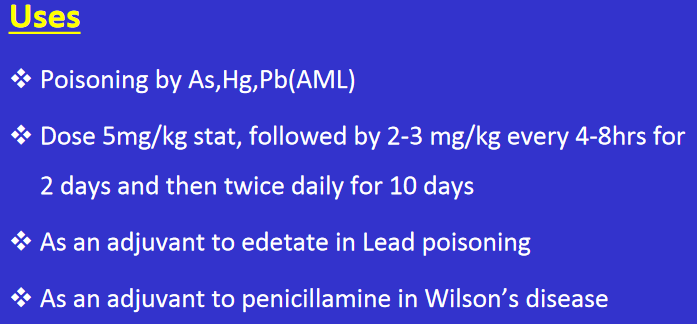 18
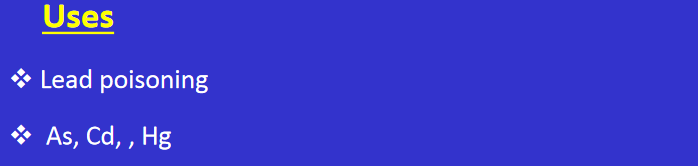 19
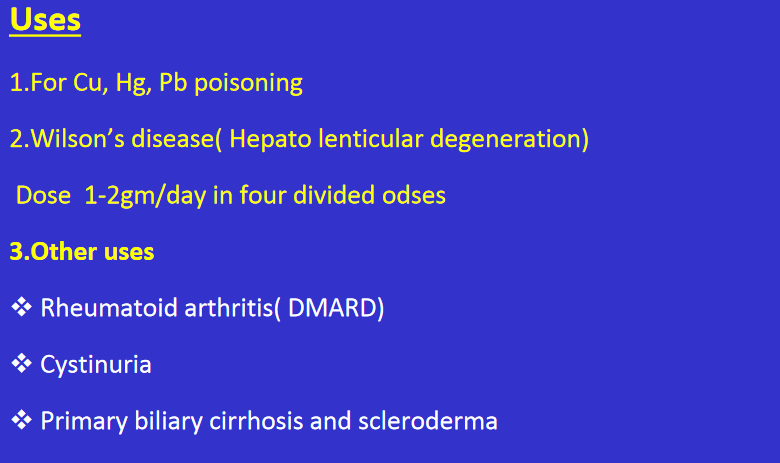 20
21
22
23
24
25
26
USES
27
28
SUMMARY
29
30
31
32
33
34
35
36
37
38
39